Big Data Open Source Software and ProjectsABDS in Summary XVII: Layer 13 Part 2
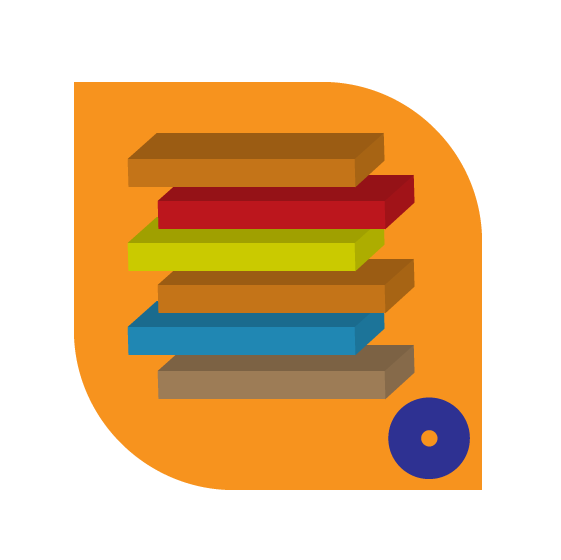 Data Science Curriculum
March 5 2015
Geoffrey Fox 
gcf@indiana.edu            
 http://www.infomall.org
School of Informatics and Computing
Digital Science Center
Indiana University Bloomington
Functionality of 21 HPC-ABDS Layers
Message Protocols:
Distributed Coordination:
Security & Privacy:
Monitoring: 
IaaS Management from HPC to hypervisors:
DevOps: 
Interoperability:
File systems: 
Cluster Resource Management: 
Data Transport: 
A) File managementB) NoSQLC) SQL 
In-memory databases&caches / Object-relational mapping / Extraction Tools
Inter process communication Collectives, point-to-point, publish-subscribe, MPI: Part 2
A) Basic Programming model and runtime, SPMD, MapReduce:B) Streaming:
A) High level Programming: B) Application Hosting Frameworks
Application and Analytics: 
Workflow-Orchestration:
Here are 21 functionalities. (including 11, 14, 15 subparts)

4 Cross cutting at top
17 in order of layered diagram starting at bottom
Messaging Standards
JMS, AMQP, Stomp, MQTT I
http://en.wikipedia.org/wiki/Java_Message_Service These are messaging standards typically used to describe messages sent from clients to brokers (like Kafka) where they are queued and inspected by subscribers
JMS Java Message Service was historically very important as first broadly used/available technology for “message oriented middleware” although commercial solutions like “MQ Series” http://en.wikipedia.org/wiki/IBM_WebSphere_MQ from IBM were available earlier.
JMS is supported by many brokers like RabbitMQ that also support the protocols AMQP, Stomp, MQTT 
JMS is an API i.e. defines how accessed in software but does not define nature of messages so different implementations can not be mixed
AMQP, Stomp, MQTT http://blogs.vmware.com/vfabric/2013/02/choosing-your-messaging-protocol-amqp-mqtt-or-stomp.html are protocols i.e. nature of messages is defined so messages in these protocols should be interoperable between implementations.
JMS, AMQP, Stomp, MQTT II
AMQP, which stands for Advanced Message Queuing Protocol, was designed as an open replacement for existing proprietary messaging middleware. Two of the most important reasons to use AMQP are reliability and interoperability. 
http://www.amqp.org/ is an OASIS standard
AMQP is a binary wire protocol which was designed for interoperability between different vendors. Where other protocols have failed, AMQP adoption has been strong. Companies like JP Morgan use it to process 1 billion messages a day. 
As the name implies, it provides a wide range of features related to messaging, including reliable queuing, topic-based publish-and-subscribe messaging, flexible routing, transactions, and security. AMQP exchanges route messages by topic, and also based on headers.
There’s a lot of fine-grained control possible with such a rich feature set. You can restrict access to queues, manage their depth, and more. Features like message properties, annotations and headers make it a good fit for a wide range of enterprise applications. 
This protocol was designed for reliability at the many large companies who depend on messaging to integrate applications and move data around their organization. 
In the case of RabbitMQ, there are many different language implementations and great samples available, making it a good choice for building large scale, reliable, resilient, or clustered messaging infrastructures.
JMS, AMQP, Stomp, MQTT III
STOMP http://stomp.github.io/ is the Simple Text Oriented Messaging Protocol
Like AQMP, STOMP provides an interoperable wire format so that STOMP clients can communicate with any STOMP message broker to provide easy and widespread messaging interoperability among many languages, platforms and brokers.
STOMP is a very simple and easy to implement protocol, coming from the HTTP school of design; the server side may be hard to implement well, but it is very easy to write a client to get yourself connected.
STOMP does not, however, deal in queues and topics—it uses a SEND semantic with a “destination” string. The broker must map onto something that it understands internally such as a topic, queue, or exchange.
Consumers then SUBSCRIBE to those destinations. Since those destinations are not mandated in the specification, different brokers may support different types of destination. So, it’s not always straightforward to port code between brokers.
JMS, AMQP, Stomp, MQTT IV
MQTT (Message Queue Telemetry Transport) http://mqtt.org/ is a machine-to-machine (M2M)/"Internet of Things" connectivity protocol standardized in OASIS
It was originally developed out of IBM’s pervasive computing team and their work with partners in the industrial sector. Over the past couple of years the protocol has been moved into the open source community, seen significant growth in popularity as mobile applications have taken off.
The design principles and aims of MQTT are much more simple and focused than those of AMQP—it provides publish-and-subscribe messaging (no queues, in spite of the name) and was specifically designed for resource-constrained devices and low bandwidth, high latency networks such as dial up lines and satellite links, for example. Basically, it can be used effectively in embedded systems.
One of the advantages MQTT has over more full-featured “enterprise messaging” brokers is that its intentionally low footprint makes it ideal for today’s mobile and developing “Internet of Things” style applications. In fact, companies like Facebook are using it as part of their mobile applications because it has such a low power draw and is light on network bandwidth.
Some of the MQTT-based brokers support many thousands of concurrent device connections. It offers three qualities of service: 1) fire-and-forget / unreliable,2) “at least once” to ensure it is sent a minimum of one time (but might be sent more than one time), and 3) “exactly once”.
MQTT’s strengths are simplicity (just five API methods), a compact binary packet payload (no message properties, compressed headers, much less verbose than something text-based like HTTP), and it makes a good fit for simple push messaging scenarios such as temperature updates, stock price tickers, oil pressure feeds or mobile notifications. It is also very useful for connecting machines together, such as connecting an Arduino device to a web service with MQTT.
Inter process communication
MPI
MPI or Message Passing Interface http://en.wikipedia.org/wiki/Message_Passing_Interface is dominant parallel computing technology developed by a community standardization effort – the MPI forum – buildings many previous technologies
MPI supports two basic types of communication: Point to Point and Collective
Collective communication involves many to many, one to many (Scatter) or many to one (gather) communication. It also involves reduction operations i.e. ability to form add, min, max etc. operations as messages flow through system. 
MPI includes rich variety of messaging semantics allowing communication and computation to be overlapped or not
It also includes one sided operations: write to remote memory (put), a read from remote memory (get)
MPI-IO supports parallel access to disk storage
MPI just finished its third revision http://www.mpi-forum.org/
Harp
Hadoop Plugin (on Hadoop 1.2.1 and Hadoop 2.2.0) from Indiana University https://github.com/jessezbj/harp-project 
Hierarchical data abstraction on arrays, key-values and graphs for easy programming expressiveness.
Collective communication model to support various communication operations on the data abstractions (will extend to Point to Point)
Caching with buffer management for memory allocation required from computation and communication 
BSP style parallelism
Fault tolerance with checkpointing
MapReduce Applications
Map-Collective or Map-Communication Applications
Application
M
M
M
M
Map-Collective or Map-Communication  Model
MapReduce  Model
Work of Judy Qiu
Bingjing Zhang
M
M
M
M
Harp
Optimal Communication
MapReduce V2
Architecture
Shuffle
Parallelism Model
Framework
R
R
YARN
Resource Manager